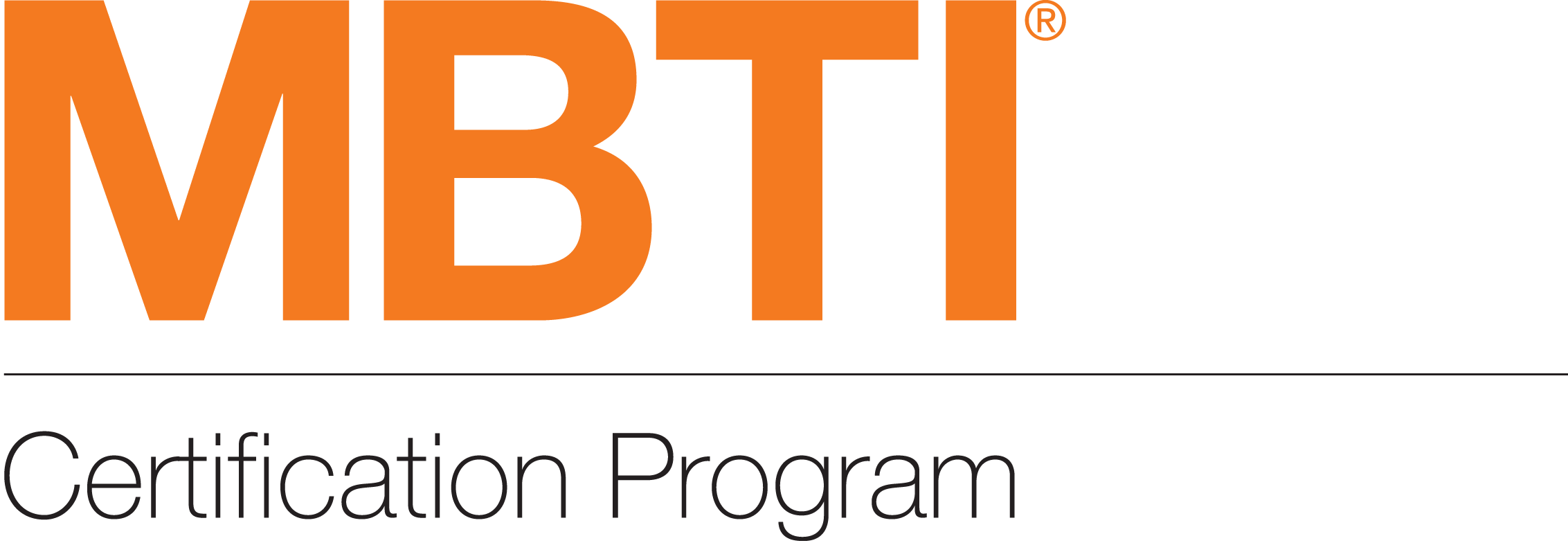 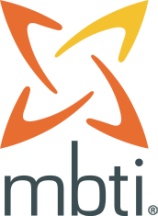 Activities for Applying Type
Constructive Use of Differences
Isabel Myers’ goal for the use of type and the MBTI® instrument:
Becoming aware of differences
Acknowledging the value of differences
Practicing new behaviours, seeking out others with differences
Incorporating different perspectives into our interactions
2
Negotiating Differences
Next we will do some activities using type to help the team negotiate differences.
Capture agreements during the activity
Create action plans—what will we do, when will we do it, who will take responsibility?
3
E–I Splitting Activity
Form groups of all Es and all Is
In your group, create three questions that you want to ask your opposite types to help you understand them better (5 minutes)
Select a spokesperson to ask the questions
4
Meet with Your Opposite Types
Take turns asking your questions and listening to the responses
Ask clarifying questions to be sure you understand the responses
5
E–I Splitting Activity (cont.)
What are some of the differences you notice between the opposite preferences?
6
Typical Differences
E groups may
Talk more, show energy and enthusiasm
Respond to questions immediately
Interrupt
Provide nonverbal information—gestures, etc.
I groups may
Reflect more, be quieter, keep enthusiasm inside
Reflect before responding to questions
Wait for space
Be more contained, harder to read (reactions are inside)
7
E–I Splitting Activity (cont.)
What are the implications and applications of this activity for our team?
Communication challenges?
Misunderstanding between the two types?
How do these differences affect our team?
Our interactions at work?
Requests and agreements?
8
S–N Splitting Activity
Form groups of all Ss and all Ns.
Look at the following picture for 30 seconds, in silence 
Then discuss with your group what you saw and record your observations
9
Christopher Williams, Sir Isaac Newton (Masquerade, J. Cape, 1979). Used with permission of the artist.
10
People with a Preference for Sensing
Describe what they literally see:
Physical attributes of the picture (colour, shapes, artist’s name, size)
Then try to make sense out of the shapes—object sense
Others can usually see the identified shapes
11
People with a Preference for Intuition
Interpret the picture, seeing possibilities and meanings that connect to them
Often make up a story about the picture 
May come up with a big-picture interpretation of the meaning
12
What Can We Conclude?
When we all look at the same image, we see different things
What are the implications and applications of this activity for our team?
We must remember that we all trust our own perceptions, while acknowledging that there are many other ways of seeing the same object/situation
13
T–F Splitting Activity
Form groups of all Ts and all Fs:
Imagine that you have been invited to a party with a close friend
Your friend arrives, ready for the party. You look at what the person is wearing and say to yourself, “Oh no! Is he/she really going to wear that?”
What do you do and say in this situation? Discuss in your group.
14
T–F Activity Examples
Thinking types concentrate on achieving their desired outcome—the friend changes clothes
Feeling types think of how the friend will feel at the party
Thinking types are frank and to-the-point in stating their views about the clothing
Feeling types are concerned about embarrassing the person, take a more tactful, indirect approach
15
T–F Activity Examples (cont.)
What are the implications and applications of 
this activity for our team?
Thinking types look for faults and helpfully point them out
Feeling types look for good things and point them out
What value does each bring to the team?
16
J–P Splitting Activity
Form groups of all Js and all Ps
Assume that the people in your group are all friends 
You’re getting together to celebrate one member’s birthday
What do you do?
17
J–P Activity Examples
Judging types like to plan the celebration, wanting to cover every contingency
Perceiving types like to create options, to keep plans flexible, assume it will work out
18
J–P Activity Examples (cont.)
What are the implications and applications of 
this activity for our team?
At work, there will always be a plan, but Js and Ps frustrate each other with the way they develop and implement plans
We need to negotiate what’s decided and where there is flexibility
We need to negotiate checkpoints and midcourse corrections
19
Using Type Information
Based on information from the activity, let’s create action plans:
What will we do differently?
How and when will we do it?
Who will take responsibility for championing it?
When/how will we check to see if it is working and make necessary modifications?
20
Recap: Constructive Use of Differences
Improve team performance by:
Becoming aware of differences
Acknowledging the value of differences
Practicing new behaviours, seeking out others with differences
Incorporating different perspectives into our interactions
21
Thank you!
22